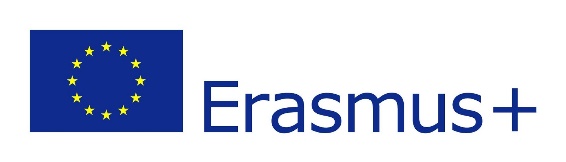 The Bulgarian educational system
KA1 project 
under the Erasmus+ programme


Jobs shadowing visit 
at SU”St Kliment Ohridski”
13th-17th May 2019
Dobrich, Bulgaria
ALLPPT.com _ Free PowerPoint Templates, Diagrams and Charts
Main features of the Bulgarian education
The education at state and municipality schools is free of charge, except for
 the higher education schools. 
Full-time education is compulsory for all children aged between 7th  (or 6th , if 
the parents wish) and 16th .
Grading is based on written and oral testing, homework, and in-class 
participation.  
The grading system is based on numerals, where 6 is the highest and 2 is the 
lowest grade a student can obtain. Passing grades are from 3 to 6; 2 denotes 
a failure. Children in first grade are assessed only on a qualitative scale.
Parents have legal responsibility to secure the school attendance of their child. 
All schools admit students of both genders. 
The official language of instructions is Bulgarian.
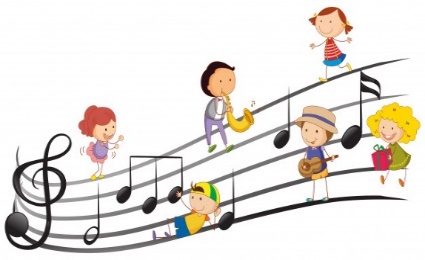 Main features of the Bulgarian education
The curriculum is composed of three components: compulsory, elective, and optional; the correlation between those varies at different types of schools 
Subjects fall into the following eight major areas of content: 
Bulgarian language and literature 
Foreign languages 
Mathematics 
Information and communication technologies 
Social sciences and civics 
Natural sciences and ecology 
Music and art 
Physical education and sports
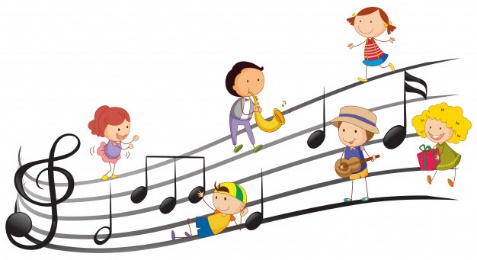 Main features of the Bulgarian education
The school year starts on September 15th  and ends in May or 
June depending on the grade level of the students:
It ends on May 24th for grades 1st and 12th
On May 31st for grades 2nd – 4th  
On June 15th for grades 5th – 7th
On June 30th for grades 8th – 11th
The school year is divided into two terms. The first term begins on 
September 15th and ends at the end of January.  
Classes meet five days a week and usually take two shifts (morning 
and afternoon). Classes at schools in a small towns and villages take one shift (morning from 8:00 till 13:30- 14:00).
School day organization
School day begins at: (at our school)
8:00 / 13:30 
8:00 – 1st , 2nd, 8th-12th grade 
13:30 – 3th, 4th, 5th-7th grade
Duration of a lesson:
40 min
Break: 
5 or 10 min after each lesson
Long break: 
20 min, after the 3rd lesson
Lessons per day: 4 - 7
Pre-primary education
Basic (elementary) school
National external examination is carried out at the end of 4th , 7th , 10th and 
12th  grades of general education through tests.
Secondary education
Last changes in the structure of education
Completion of basic education after the 7th grade 
The 8th grade – a year of intensive learning a foreign 
language and computer and/or vocational training for all pupils
Division of the secondary level into two stages:
First secondary stage
Second secondary stage
Higher education schools
Types of higher education institutions: 
Colleges
Universities
Specialized higher schools –Music academy, 
Sport academy etc.  

University stages:
Specialist's degree – 3 years
Bachelor's degree – 4 years or Specialist’s degree +1 year
Master's degree - +1 year
Doctoral degree
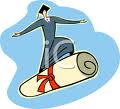 Education at SU „St Kliment Ohridski“
Profiles:
Music        
Choreography       
Fine arts
33 teachers of music, choreography and fine arts; 
115 teachers at all;
Musical instruments: 
piano, accordion, violin, guitar, flute, clarinet, trumpet, saxophone, percussion instruments, electric guitar;
Folk instruments - bagpipe, kaval, tamboura;
Folk and pop and jazz singing;
Education at SU „St Kliment Ohridski“
General music:
in Primary and Secondary Stage - 2 hours/ week;
from 8th to 10th grade - 1 hour/ week;
Education at SU „St Kliment Ohridski“
Profiled music:
All the students from 1st  – 7th grade study 1 hour/ week of 
musical instrument or singing. Participate in various 
instrumental formations or vocal groups;
Students from the 8th to the 12th grade - 2 hour/week 
musical instrument or singing, as well as a compulsory piano at 10th grade. Pupils are trained in solfeggio and initial 
harmony, musical analysis, sound processing, choir and 
choral studies;
Extracurricular forms - Brass orchestra and vocal 
formations;
Music education at SU „St Kliment Ohridski“
Profiled Choreography:
Studied from 1st to 12th grade;
From 1st  to 7th  grade - choreography - 2 hours/ week;
Vocational training in 8th-12th grade - studying the
subjects: choreography, Bulgarian folk dances, exercise, 
reading and description of dance, dance history, classical, 
contemporary dances, etc.;
Extracurricular forms - representative dance ensembles, 
hip-hop formations, cheerleading composition;
Education at SU „St Kliment Ohridski“
In the three fields of the arts, approximately 
1100 students are trained during the current 
school year - the biggest school at Dobrich region.
Thank you for your attention!Have a nice stay at our school!